Наш самый позитивный класс
Презентацию подготовили учащиеся и родители 3-Б класса
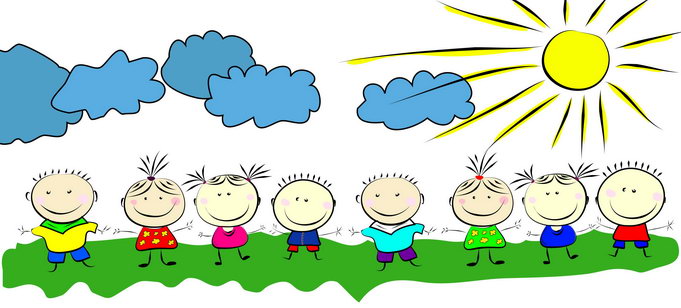 Напутствие от учителя
Кто пришёл к нам в сентябре?Неужели третий “Б”?Как вы лето провели?Книжки прочитать смогли?Третий класс – большое дело,Год начнём учебный смело,Чтоб могли гордиться вами,Лучшими учениками!
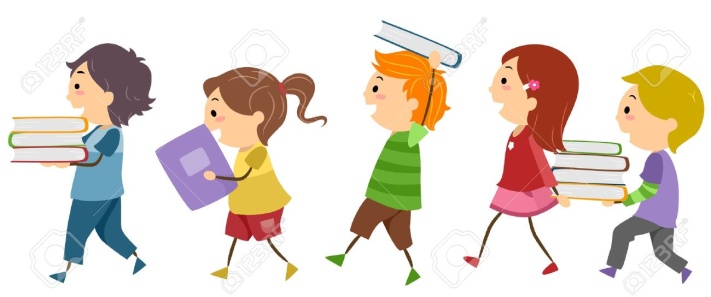 Наш класс глазами родителей
Ким Е.И.
«Наш класс самый ЯРКИЙ. Каждый ученик яркий лучик большого солнца, у нас в классе собрались: великие певицы, танцоры, журналисты, программисты, шахматисты, пловцы, мечтатели, художники, математики, исследователи, дзюдоисты.......Все эти лучики исходят от большого солнца - тёплого, заботливого, грамотного, строгого, терпеливого, талантливого - нашего любимого учителя! »
Петрова Н.М.
«Наш класс самый любознательный. Мы так считаем, потому что дети нашего класса регулярно посещают музеи, выставки, театры, ездят на экскурсии, где узнают много нового и интересного!»
Фаткина О.В.
« Наш класс самый лучший потому - что в нашем классе самые лучшие ребята. Мы стараемся быть лучшими везде. Мы стараемся учится на отлично. В олимпиадах занимаем лучшие места. В жизни школы показываем себя тоже на отлично. »
Лыкова О.В.
Наш класс самый дружный и весёлый!Потому что наши дети не только учатся вместе , но и вместе отдыхают – празднуют дни рождения, посещают кружки, спортивные секции, культурные мероприятия (театры, музеи). Дети ,которые живут рядом , вместе гуляют на улице. Уже видно , как одноклассники переживают за неудачи друг друга, поддерживают, помогают советами , так же искренне радуются и победам своих сверстников. Это очень важно!!!
Ещё нас класс самый весёлый, потому что нам повезло с первым учителем. Наша Ирина Владимировна обладает невероятным чувством юмора и умеет вовремя разрядить обстановку. Её чувство юмора передаётся и нашим детям. Они шутят, смеются , им нравится ходить в школу!
Суровецкая Н.И.
«Наш класс самый спортивный:"Ждут победы нас на поле, в бассейне, в беге и на лыжахПомните, о 3 "Б" вы ещё услышите!"Наш класс самый позитивный! Сами не грустим и вам не дадим.Наш класс самый разносторонний."Из любого случая выход мы найдём,хорошо мы учимся, пляшем и поем»
Максимова А.М.
« Мне кажется наш класс самый дружный и сплочённый потому , что  каждый из детей готов прийти на помощь своему однокласснику в любой момент, дети дружат не только в школе но и за её пределами , им нравится отдыхать всем вместе, ходить в музеи, выступать, защищать честь класса.»
Козлова В.В.
В классе нашем доброта Поселилась навсегда! Очень дружно мы живём, Дружба крепнет с каждым днём! Помогаем мы друг другу И в учёбе, и в труде, Много конкурсов различных, Успеваем мы везде! Ведь у нас талантов много: Есть танцоры и певцы, Есть художники, спортсмены, Все ребята-молодцы! Любим вместе мы собраться, Что-то с классом обсудить, Любим мы соревноваться И в поход весной ходить. На экскурсии мы ездим, Мы без дела не сидим. В общем, всё у нас отлично, Откровенно говорим!!!
Васильева И.В. ( классный руководитель)
Класс наш в школе самый лучший,Потому – что мы семья!Мы вам скажем дружно – дружно:Это класс наш – Да! Да! Да!
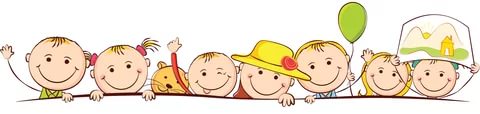